Umělá inteligence jako nový člen týmu ČT?
Pracovní skupina ČT k AI a její cíle
posoudit možnosti využití umělé inteligence (AI) v rámci ČT
zmapovat současný stav jejich využívání 
diskuze o koordinaci postupů uvnitř ČT
navrhnout obecný rámec pro používání prostředků AI
popsat možné oblasti využití
zvážit rizika a přínosy
navrhnout další postup pro řízení procesu využívání AI
Charta umělé inteligence
Využívání umělé inteligence musí být v souladu se Zákonem o ČT, Kodexem ČT a základními principy veřejné služby
V řetězci použití umělé inteligence stojí vždy na počátku i na konci lidský faktor 
ČT musí být schopna garantovat autenticitu a původ publikovaného obsahu
Zavádění AI v souladu se zásadami profesní, zejména novinářské etiky
Charta umělé inteligence
AI jako systém nebo soubor nástrojů sloužící k simulaci procesů a k vytváření produktů lidské inteligence výpočetními systémy
Důvěra v ČT jako média veřejné služby je v kontextu rozmělňování reality významnější než kdy jindy
prostřednictvím rychle šířených dezinformací 
neuvážlivého použití nebo zneužití umělé inteligence
Možnosti AI v ČT
Chatbot

Chat GPT

Řeč

Data

Kreativa
ChatBot v rámci Diváckého centra jako asistent pro dotazy diváků
ChatBot jako průvodce v interních procesech (nábory, on-boarding, otázky zaměstnanců)
Zkracování a sumarizace textů
Automatizace rutinních kancelářských úkonů
Znaková řeč
Dabing (tvorba hlasu, namlouvání on-line článků)
Generování metadat pro archiv za účelem lepšího vyhledávání
Rešerše a fact-checking
Tvorba grafik 
Podpora kreativních návrhů
AI ve zpravodajství ČT
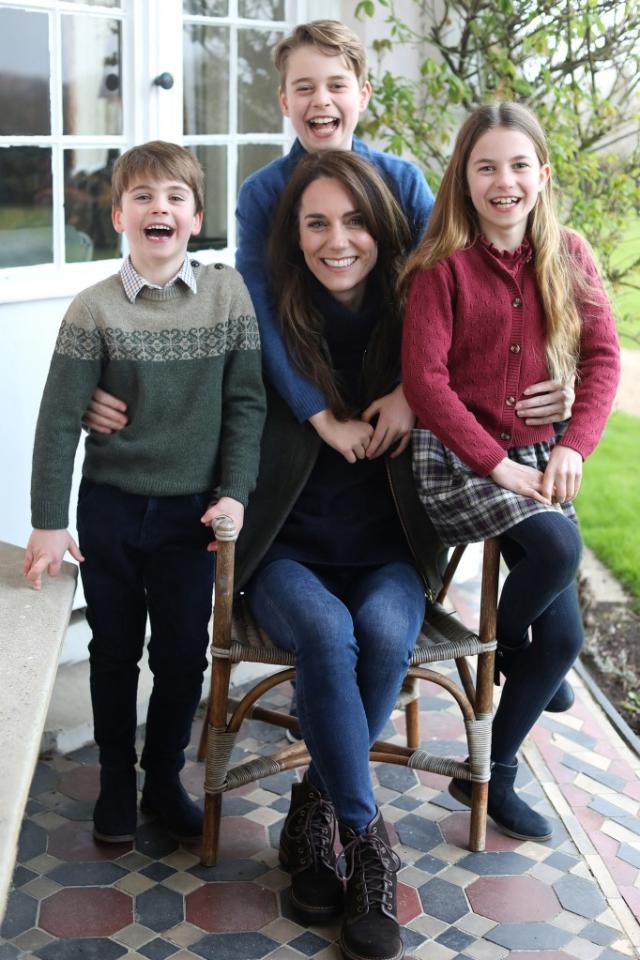 Zdroj: @princeandprincessofwales / Instagram
Zdroj: Investigace.cz
Nový člen týmu
EBU European Perspective
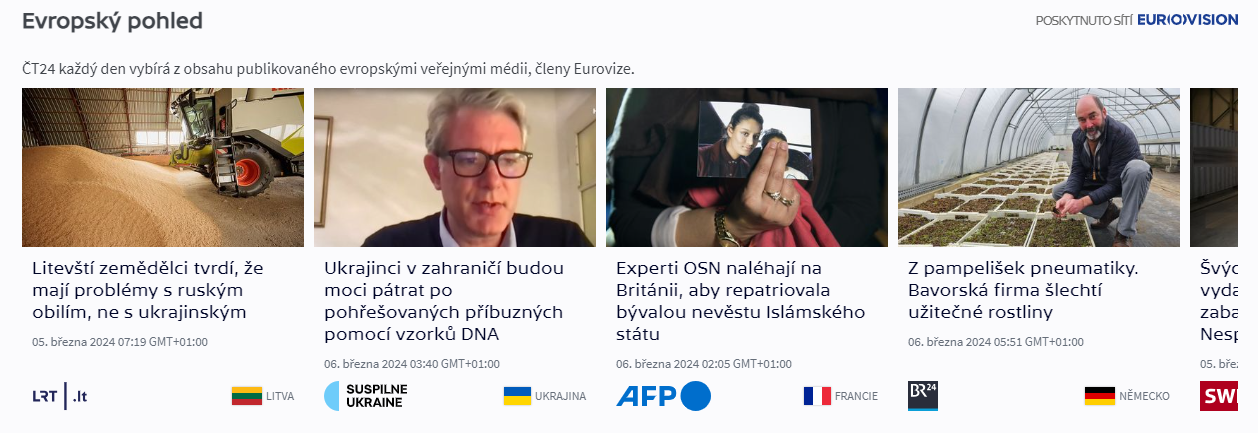 AI jako nástroj
„Česká televize nesmí odvysílat informaci, jejíž původ není znám. Je povinna seznámit diváky se zdrojem vysílané informace.“
Zdroj: Kodex ČT, čl. 5
Akt o umělé inteligenci
Pravidla ČT o užívání AI – v souladu s evropským aktem o AI
Dodržování principů, tak aby AI byla důvěryhodná a bezpečná a že bude vyvíjena a používána v souladu s povinnostmi v oblasti základních práv
V souladu s legislativou je třeba dbát na dodržování autorských práv
Etické pokyny pro zajištění důvěryhodnosti AI 
a evropský akt o AI (čl. 27):
mají pomoci zajistit, aby byla AI důvěryhodná a vyhovovala požadavkům etiky
lidský faktor a dohled
technickou spolehlivost a bezpečnost
ochranu soukromí a správu dat
transparentnost
rozmanitost, nediskriminaci a spravedlnost
dobré sociální a environmentální podmínky
odpovědnost
Zdroj: Channel1.ai
A co na to AI?
„Nejsem přesvědčená, že úplně nahradím živé novináře. Lidé přinášejí do procesu novinářství emoce, kreativitu, a schopnost komunikovat s ostatními lidmi na lidské úrovni, což je něco, co umělá inteligence zatím nedokáže úplně replikovat. Myslím, že ideální je kombinace obou – umělé inteligence a lidských novinářů, spolupracujících na vytváření informačního obsahu.“
Zdroj: ChatGPT 8. 3.  2024
Mgr. Petr Mrzena

ředitel divize Zpravodajství a publicistiky ČT